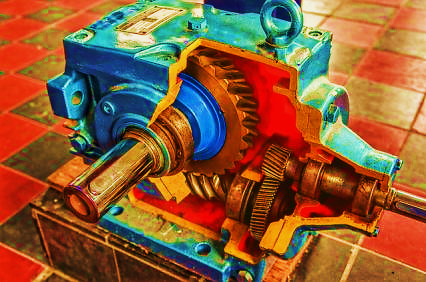 PROJEKT nr 3
REDUKTOR
Opracował: mgr inż. Mieczysław Wilk
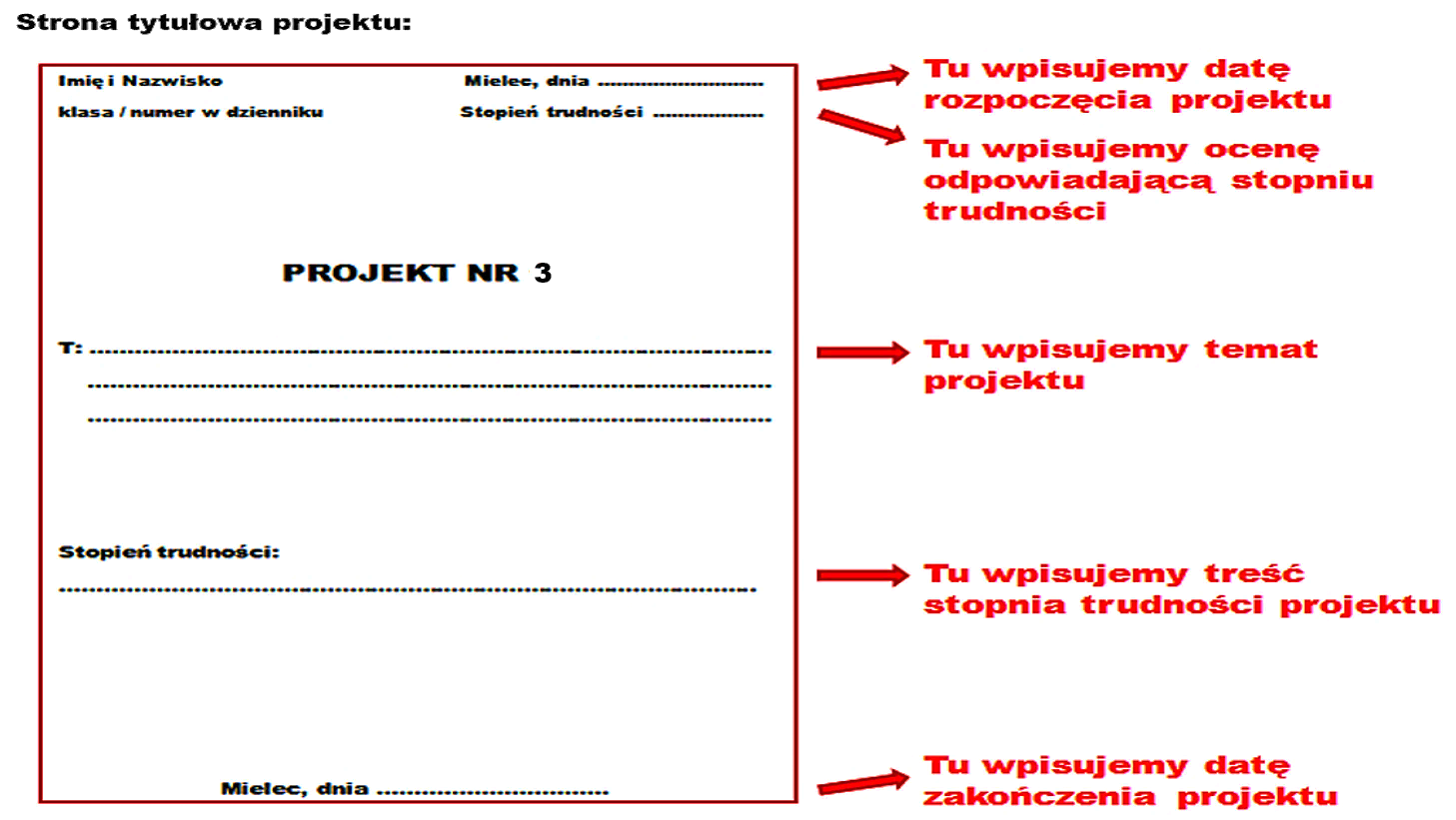 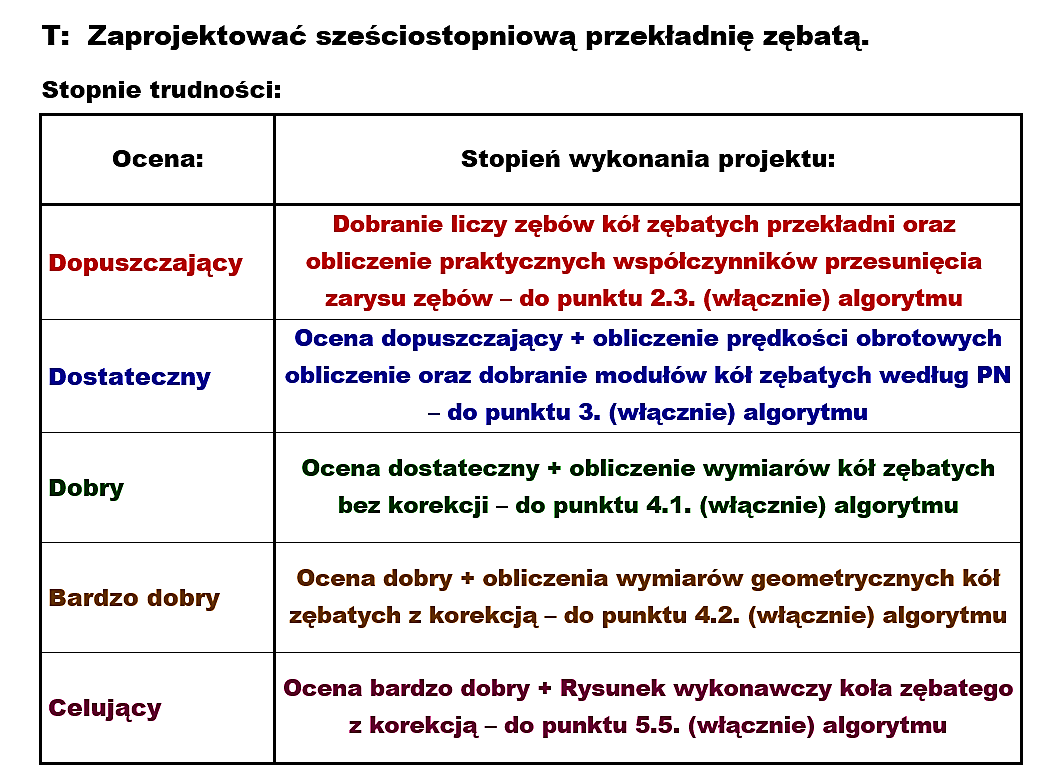 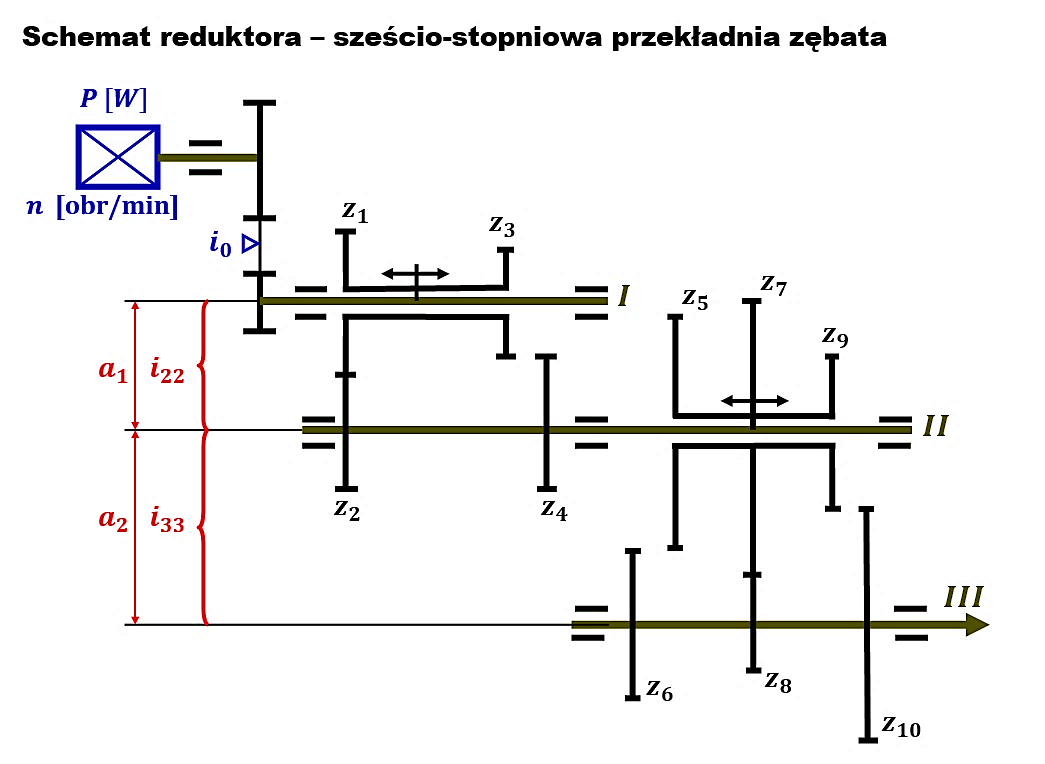 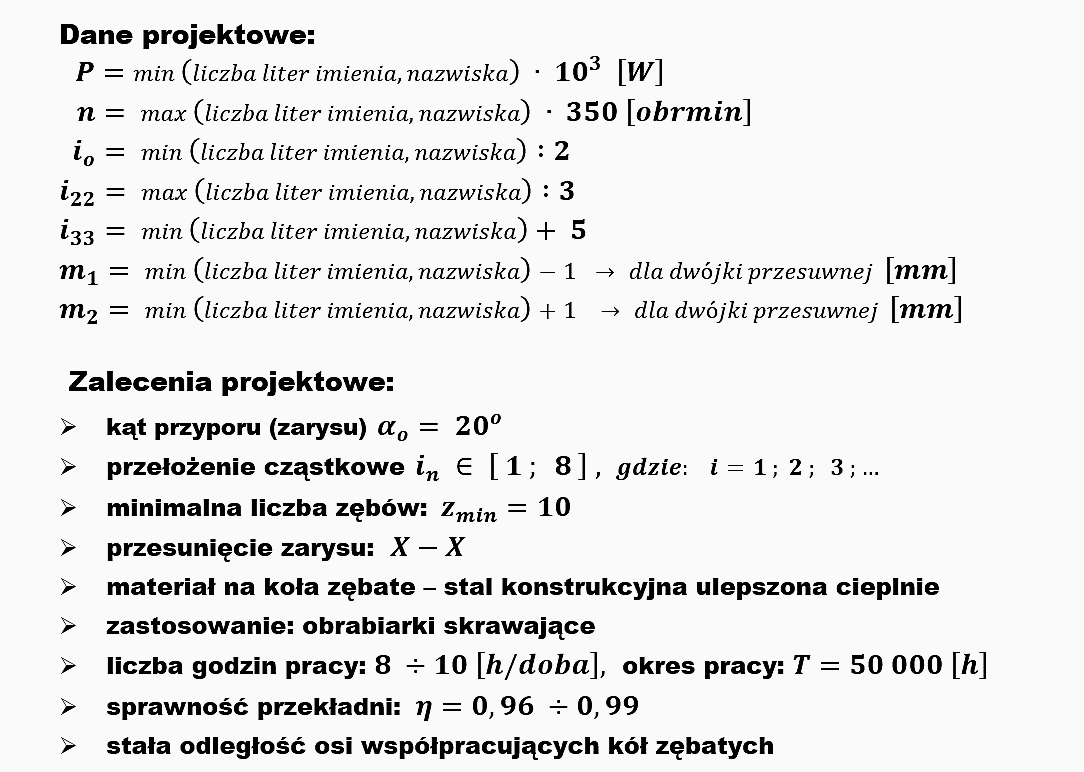 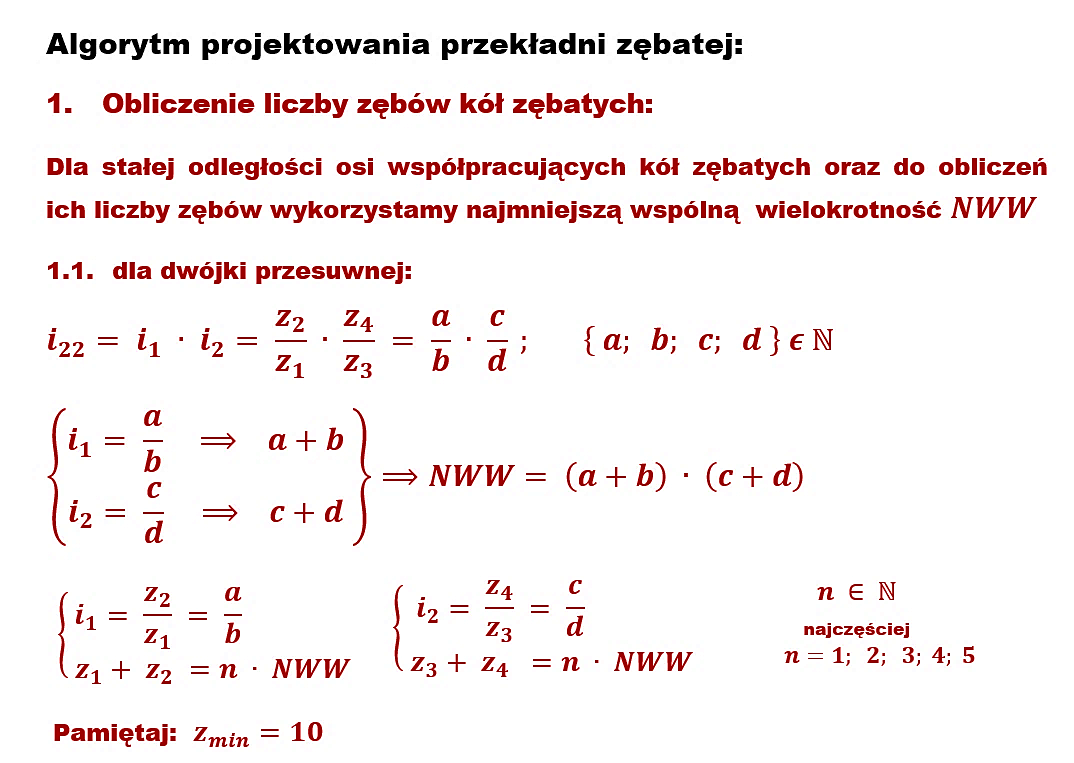 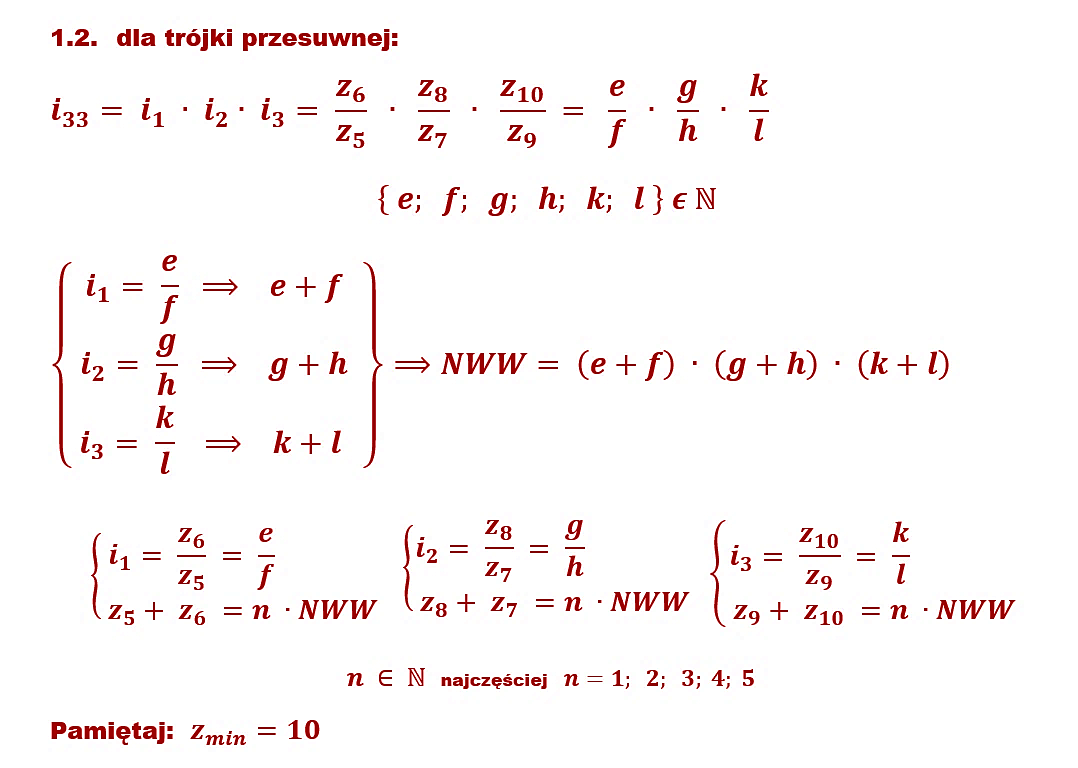 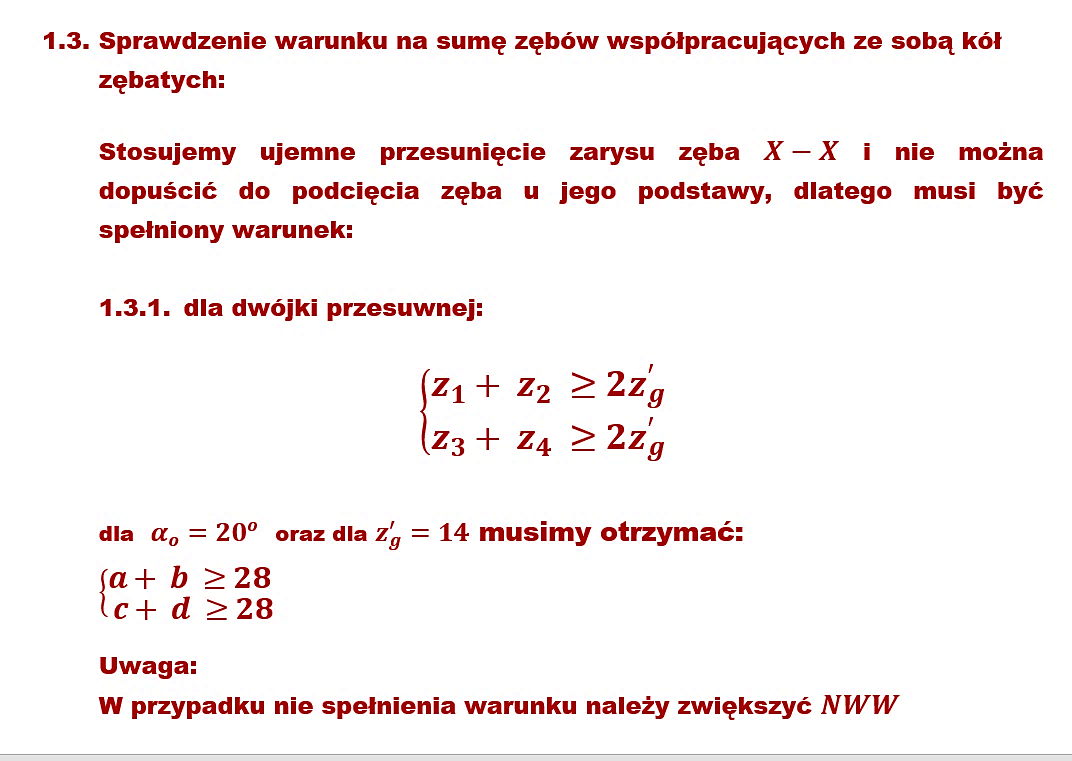 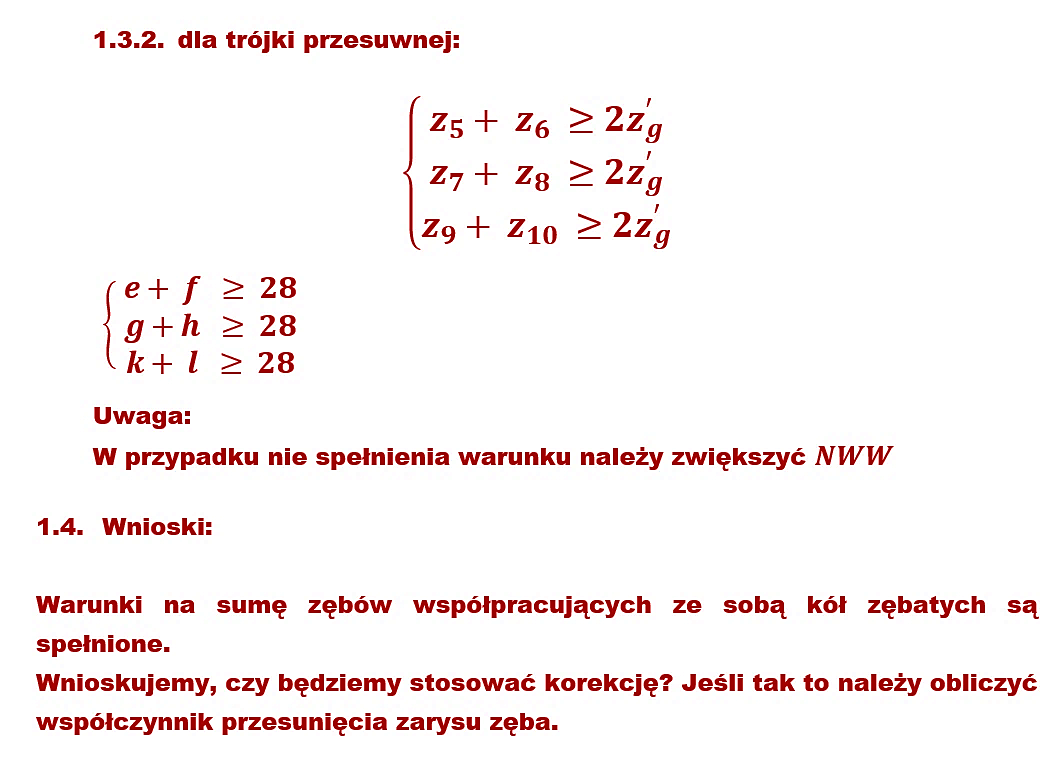 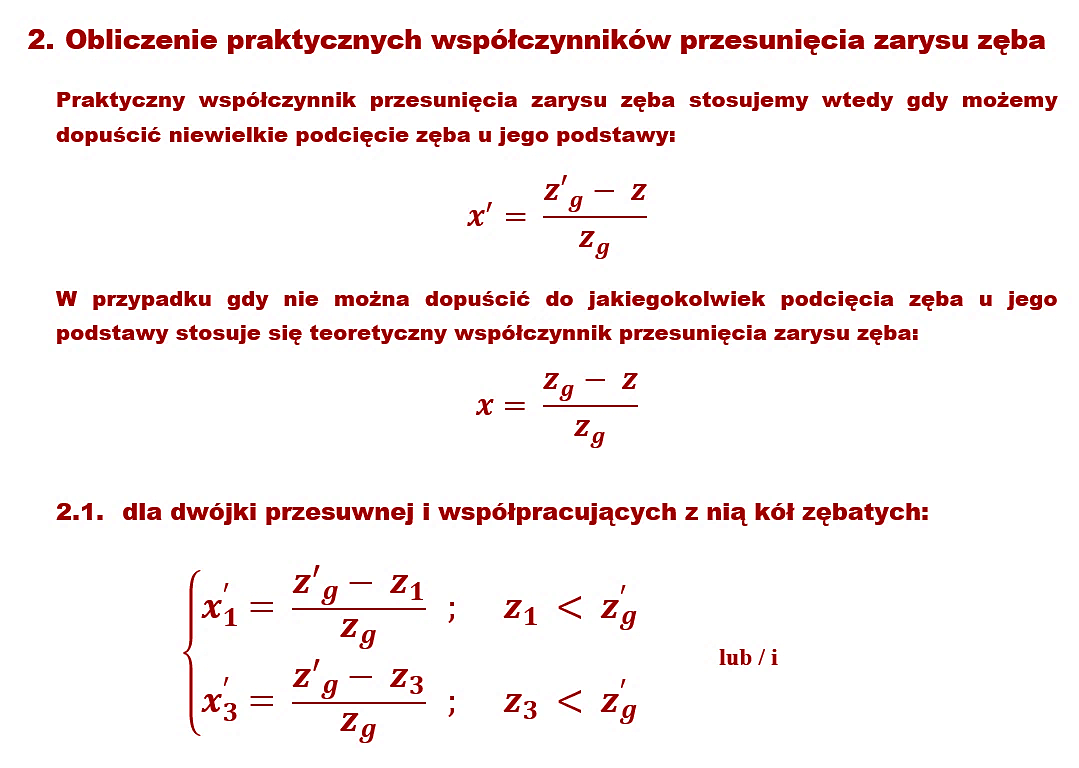 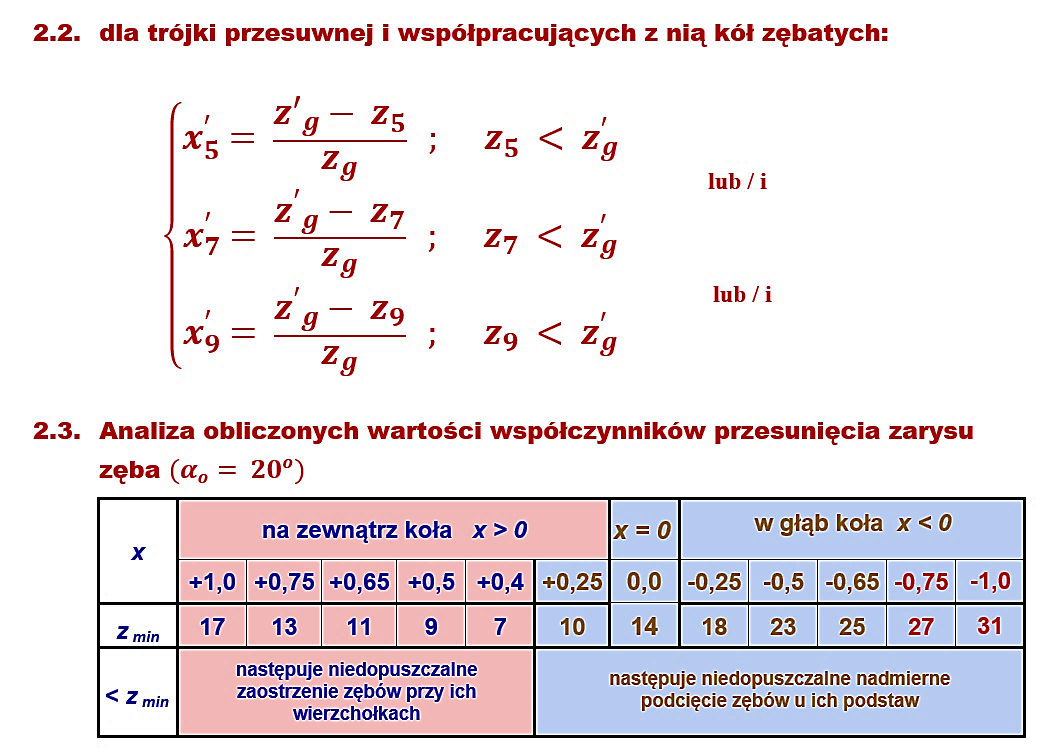 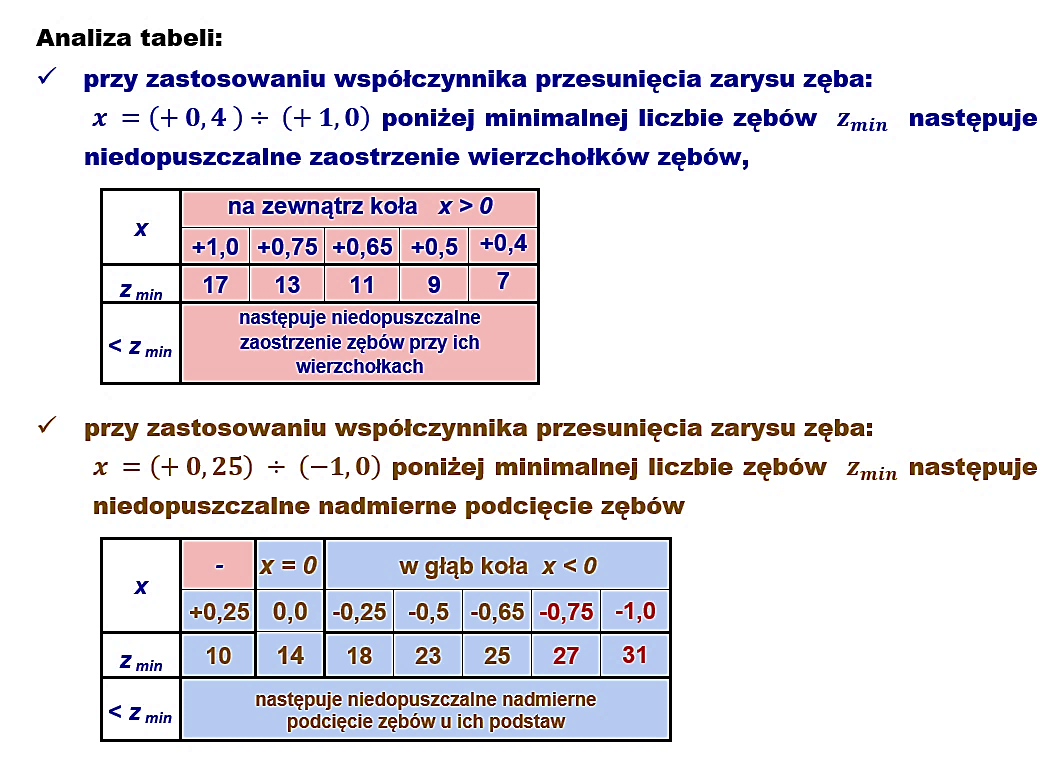 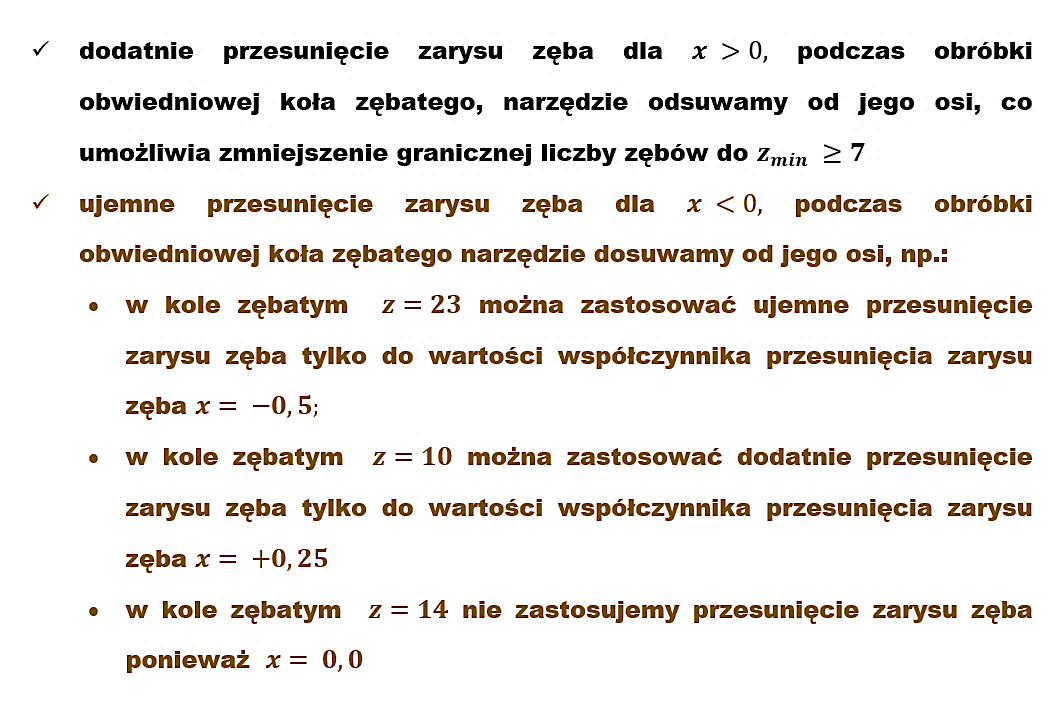 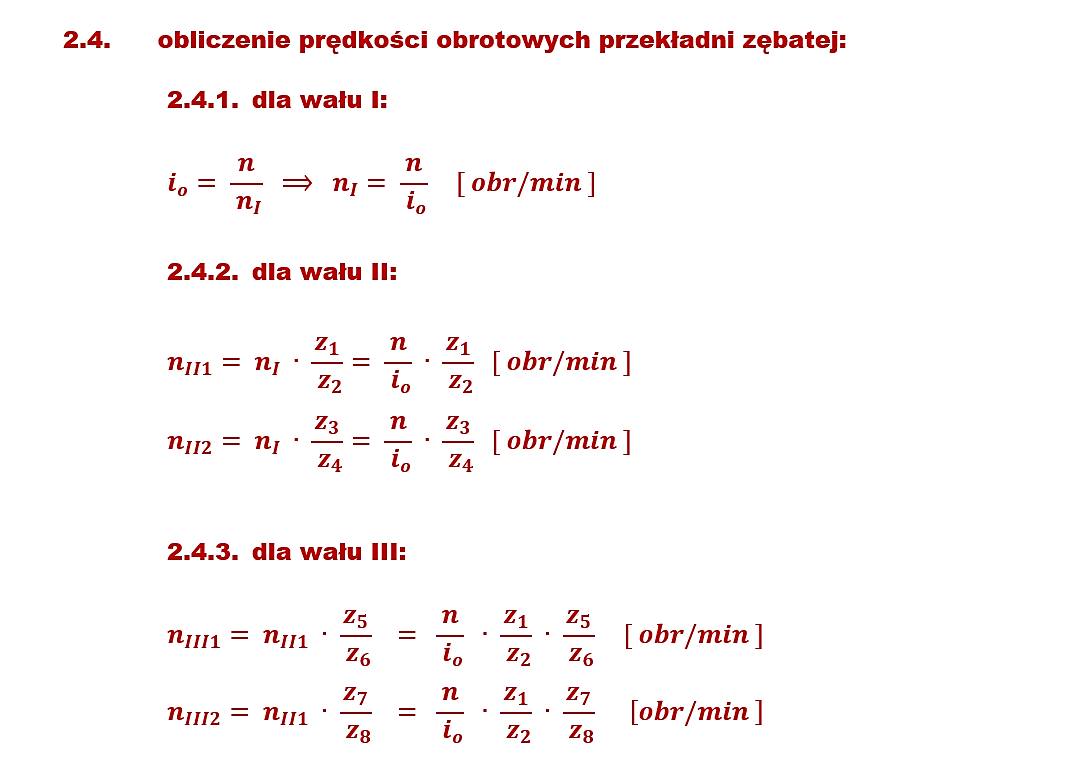 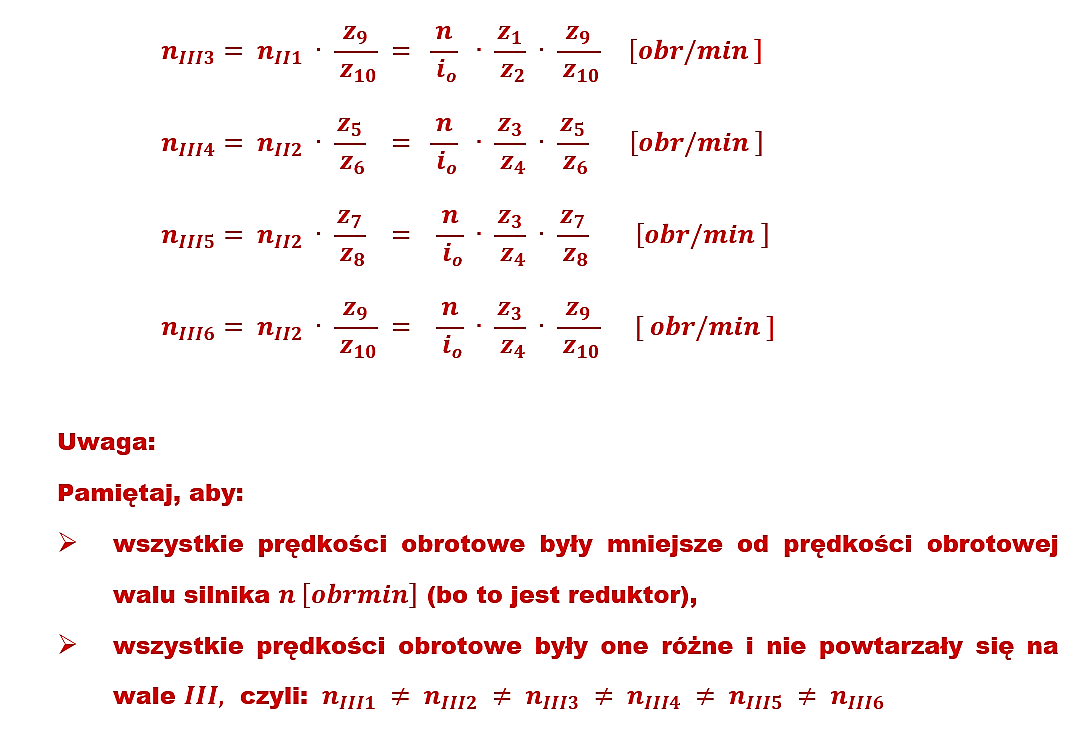 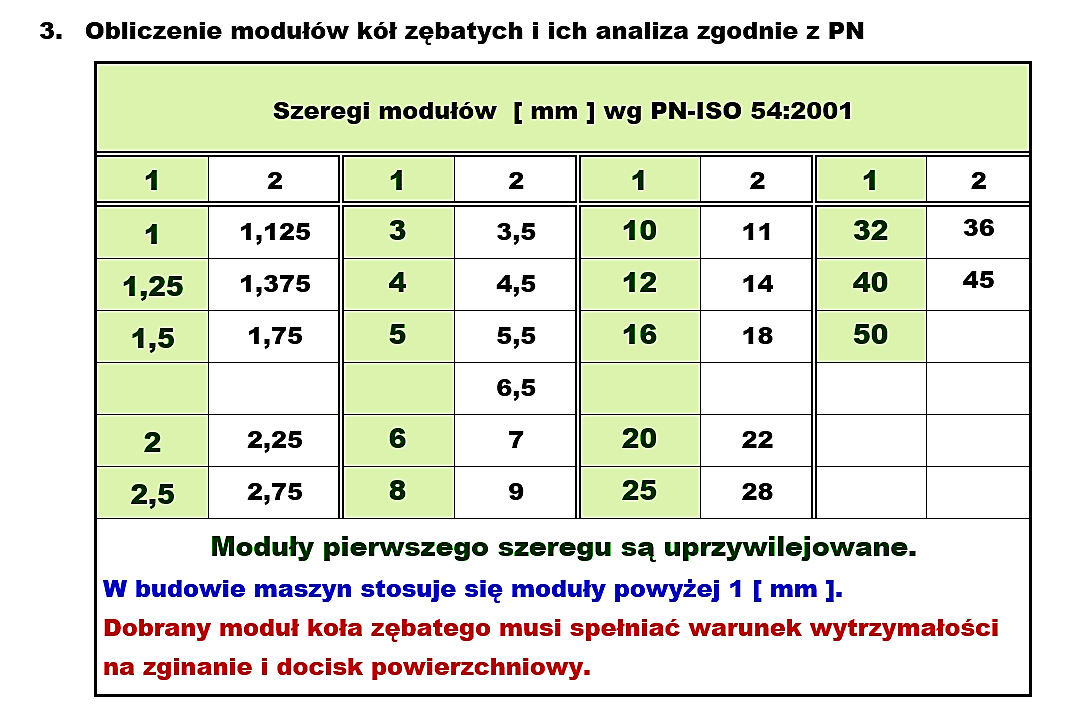 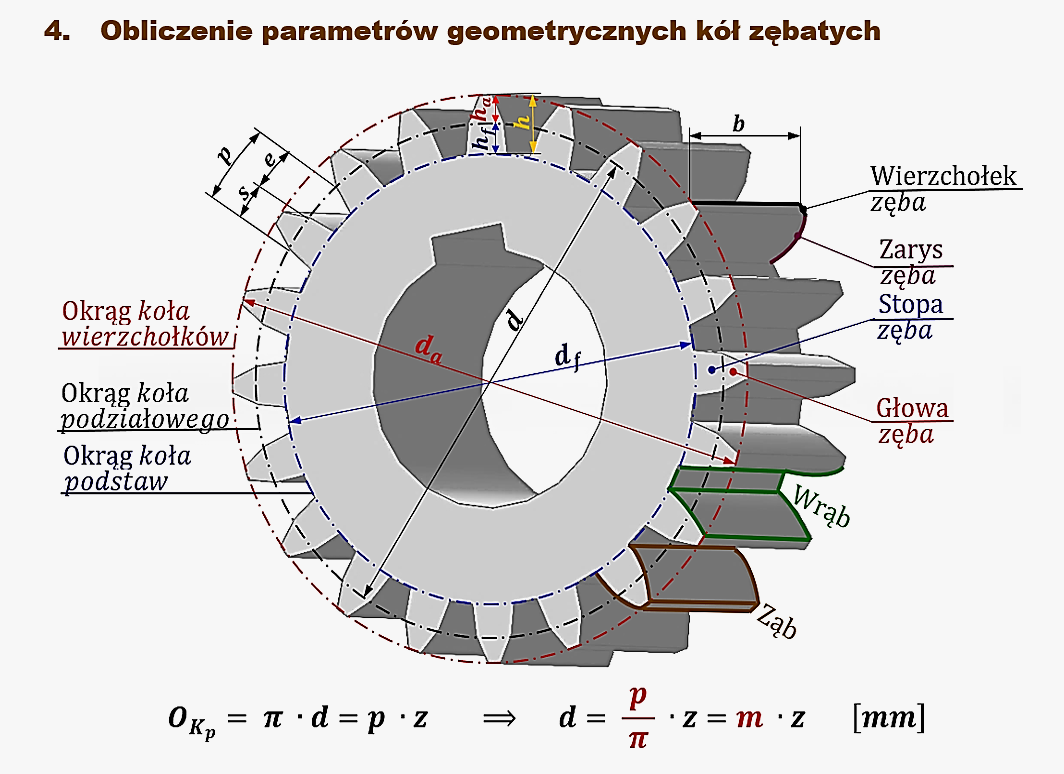 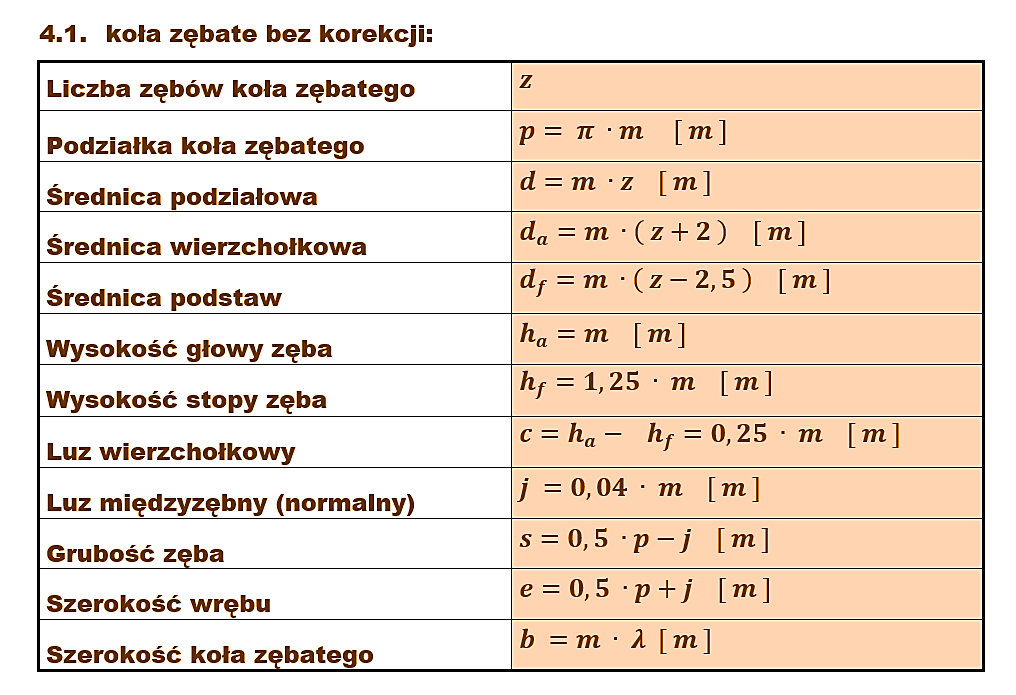 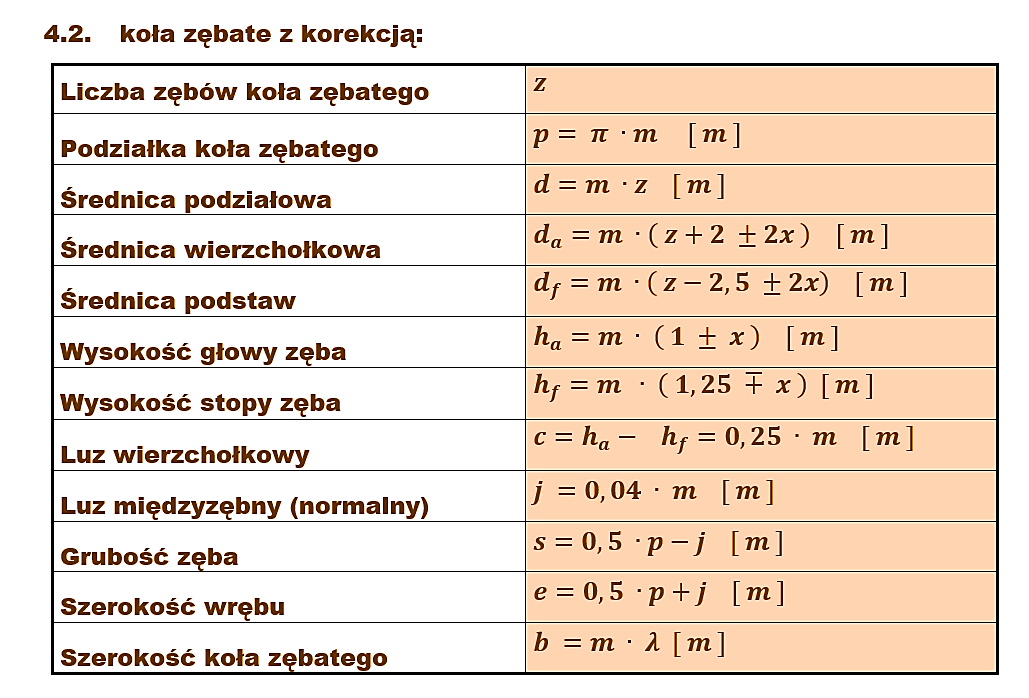 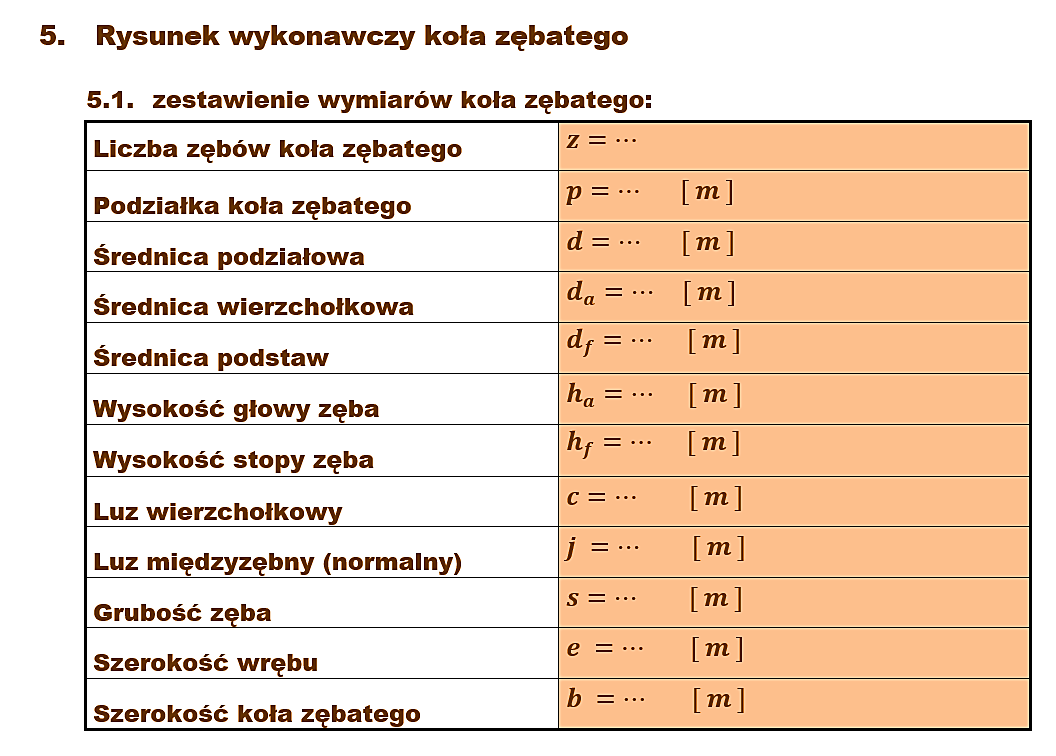 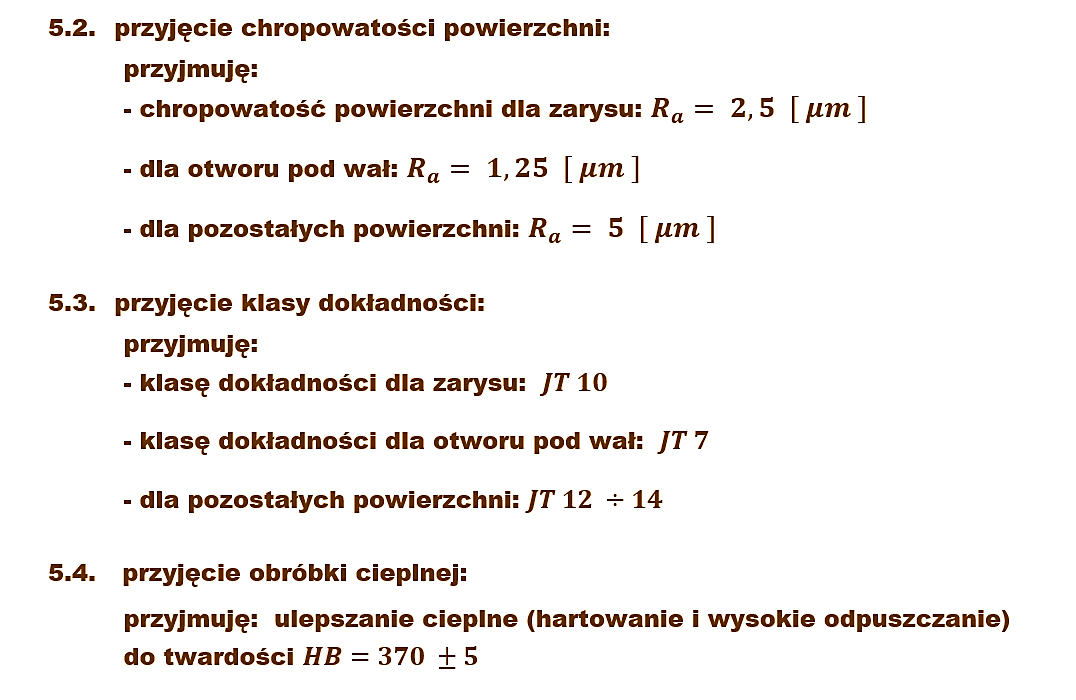 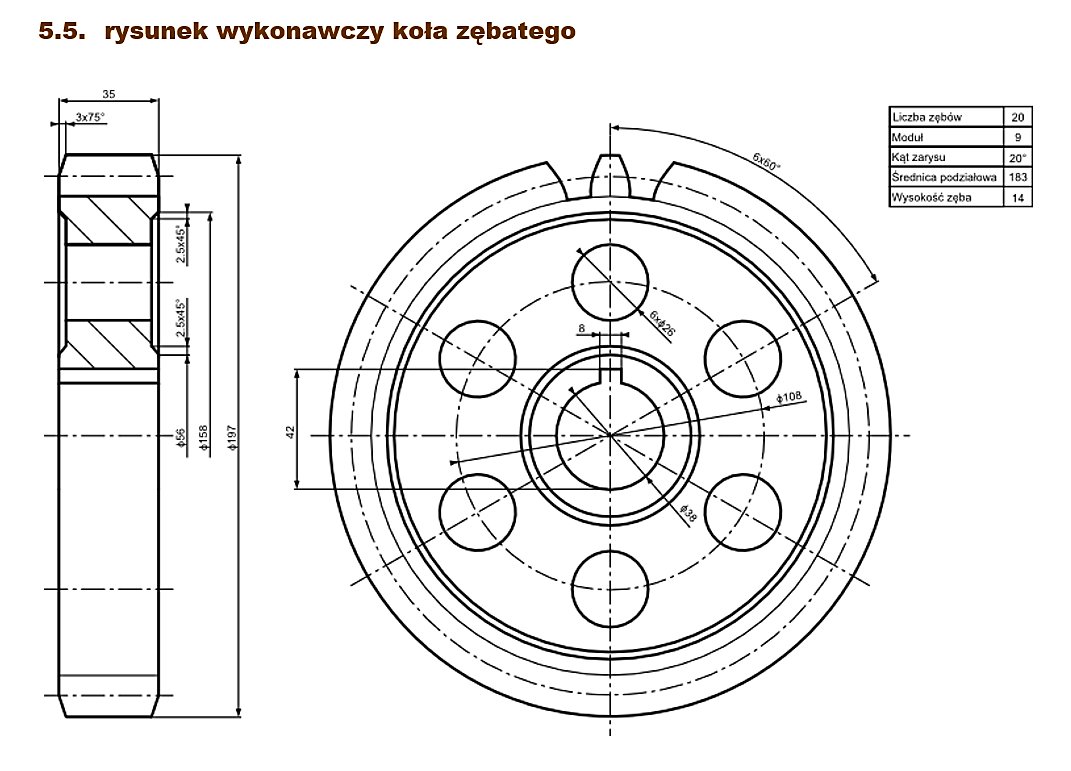